Муниципальное дошкольное образовательное учреждение 
 детский сад «Солнышко» Пыщугского муниципального района Костромской области
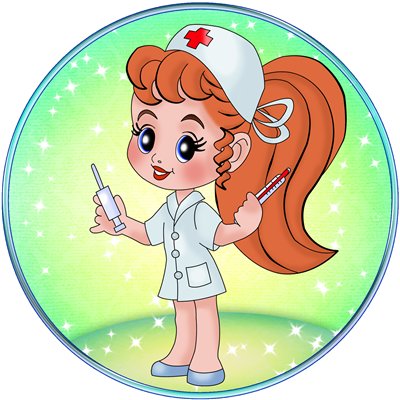 Конкурс по ранней профориентации
дошкольников

Кто мечтает стать врачом 
и лечить людей?
Нет на свете никого 
доктора важней!..
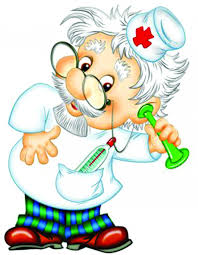 Выполнила: воспитатель 
Бадина Елена Алексеевна
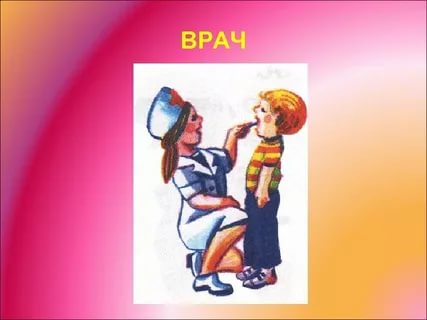 Врач - одна из самых 
благородных 
профессий
Профессия врача, как говорил А.П.Чехов, - это подвиг. 
«Она требует чистоты души и помыслов. Надо быть ясным умственно, чистым нравственно и опрятным физически». Врач должен всегда быть добрым и милосердным, потому что дело, которым он занимается, облегчает страдания больного и спасает его. К врачам люди относятся всегда особо, они их ценят и уважают. В руках врача находится человеческая жизнь. Легче стать врачом, чем быть им. 
Врач – это не просто профессионал, это творец.
Пояснительная записка
Выбор профессии играет значительную роль в жизни человека. С рождения папы и мамы начинают задумываться о том, кем может стать их малыш. Наблюдая, как растет ребенок, отмечают его наклонности и предпочтения, стараясь предугадать его будущую профессию.
	Ознакомление с трудом взрослых начинается уже в младшем дошкольном возрасте, когда дети через сказки, общение со взрослыми, воспитателем и средства массовой информации узнают о разных профессиях. Постепенно у детей формируется система знаний о профессиях, интересы и отношение к определённым видам деятельности.
 	Осуществить ориентацию детей на профессиональное самоопределение, повлиять на выбор востребованных профессий можно, если дети будут иметь достаточно знаний и представлений о профессиях взрослых.
	Детство – удивительная пора! Можно мечтать о своём будущем, например, кем быть. Свою мечту воплотить в играх: сегодня – парикмахер, завтра – врач.
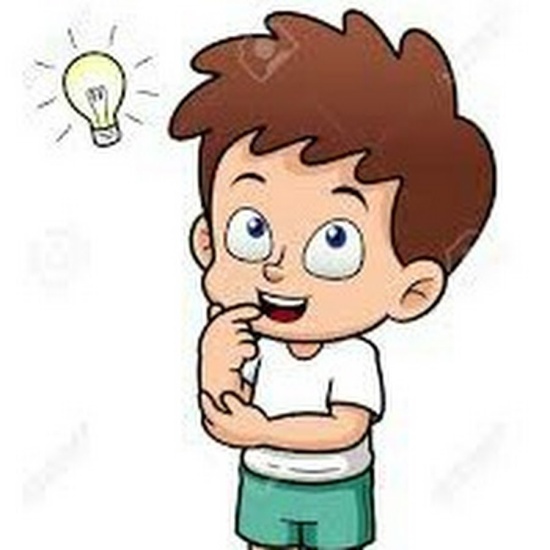 Пояснительная записка
Профессиональное самоопределение взаимосвязано с развитием личности на всех возрастных этапах, поэтому дошкольный возраст рассматривается как подготовительный, в котором закладываются основы для профессионального самоопределения в будущем. 
Для того чтобы воспитать у детей уважительное отношение к труду, важно обогащать их представления о разных видах профессий взрослых, о роли труда в жизни людей, о результатах труда, о мотивах, которые движут людьми в процессе труда. 
Дети дошкольного возраста способны осознавать сущность деятельности взрослых, мотивы и цели их труда, способы достижения результата. 
Ранняя профориентация преимущественно носит информационный характер (общее знакомство с миром профессий), а также не исключает совместного обсуждения мечты и опыта ребенка, приобретенного им в каких-то видах трудовой деятельности (в плане самообслуживания, при выполнении посильной работы).
Пояснительная записка
Одной из важнейших составляющих процесса социализации ребёнка является его профессиональное самоопределение – процесс сознательного и самостоятельного выбора своего профессионального пути. 
Профессиональное самоопределение – это не единовременное событие, а дело всей жизни человека, и начинается оно ещё в дошкольном детстве.
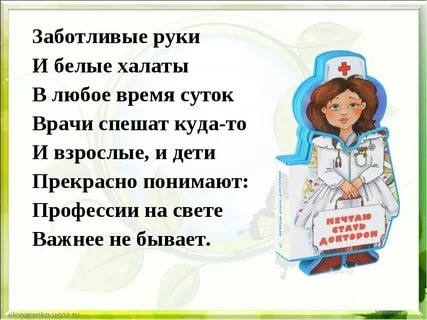 Актуальность:
Доказано, что именно в процессе игровой деятельности ребенок познает окружающий мир, учится общаться и договариваться, ценить и любить прекрасное, становится  выносливее и смелее. Игры способствуют развитию умения концентрировать внимание, развитию памяти, речи, фантазии, восприятия.
     Ролевая игра – это первая возможность ребенка познакомиться с различными социальными нормами, примерить их к себе, прежде чем ими пользоваться в реальной жизни.
     Трудно спорить с тем, что в основе всестороннего развития человека лежит здоровье. Именно для успешного будущего наших детей в дошкольном возрасте следует заложить основы здоровья, сформировать правильные представления о здоровом образе жизни. И в этом первым помощником является сюжетно – ролевая игра.
       «Каков ребенок в игре, таким во многом он будет в работе»,   - говорил А.С. Макаренко.
Цель ранней 
профориентации
 детей дошкольного возраста:
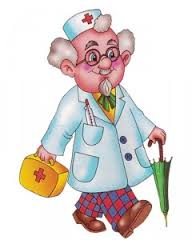 Формирование интереса к профессии врача (медицинской сестры) разных специальностей.

Поддерживать интерес детей к сюжетно-ролевым играм.
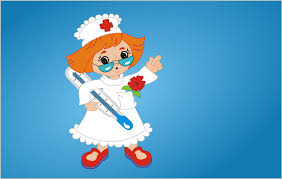 Задачи ранней 
профориентации:
Формировать интерес к деятельности медицинских работников. 
Обогатить представления о медицинских профессиях. 
Обогащать словарный запас посредством ознакомления с предметами, необходимыми в медицинской работе. 
Создавать условия для закрепления представлений о трудовых действиях, совершаемых взрослыми, о результатах труда, об оборудовании. 
Воспитывать чувство уважения к труду взрослых, желание оказать помощь.
Образовательные ресурсы по включению ребенка в активные виды детской деятельности, развивающие общие и допрофессиональные способности
Развивающая среда
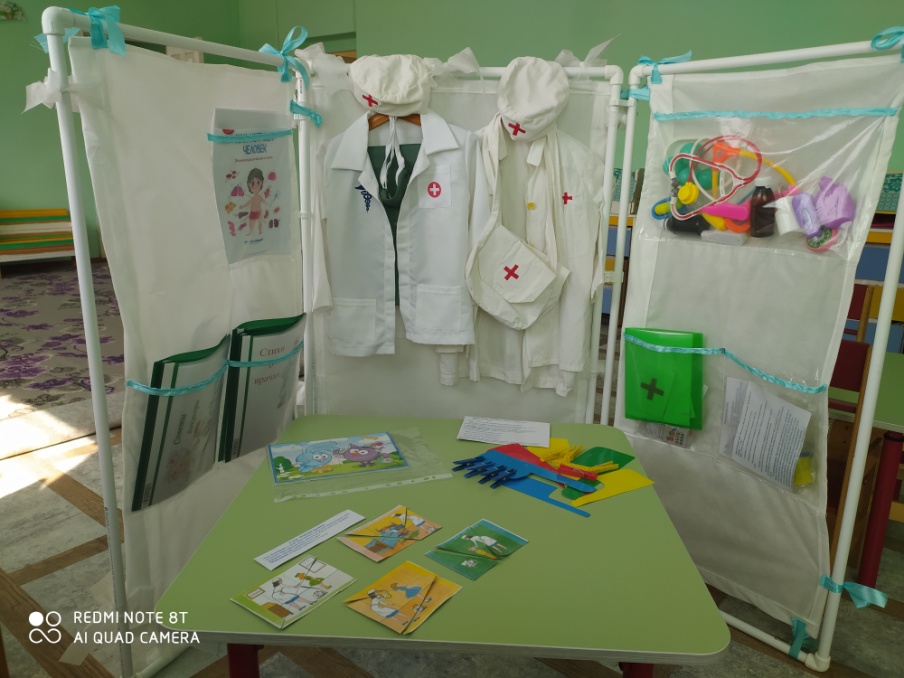 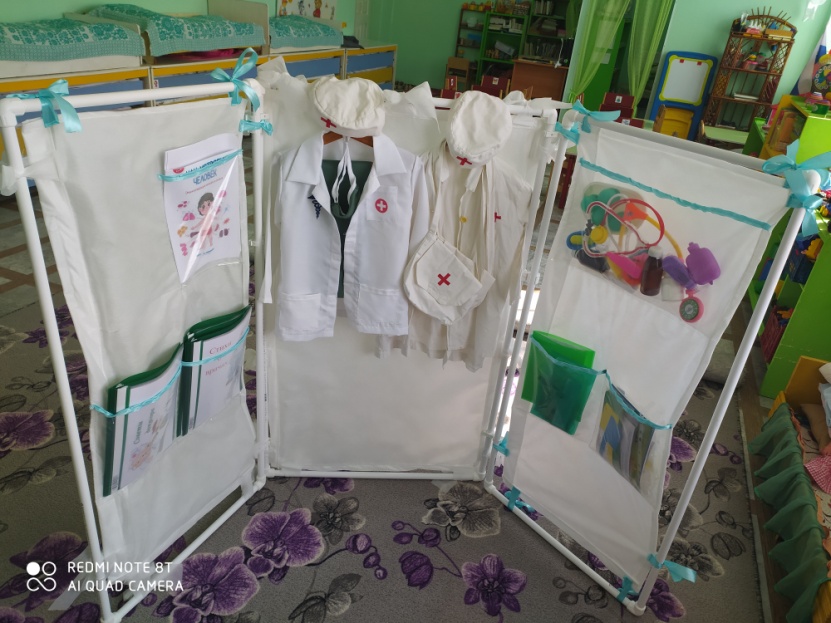 Развивающая среда
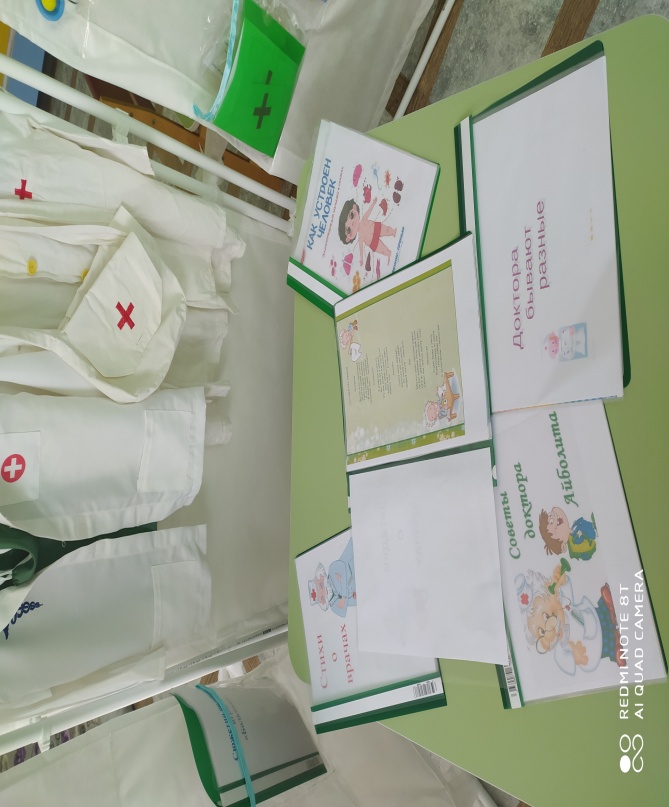 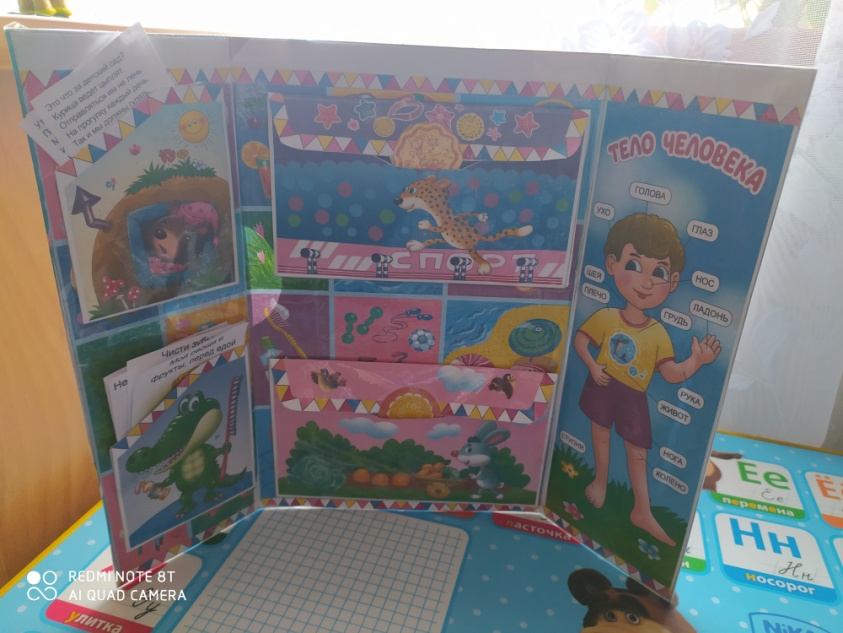 В гостях у медсестры
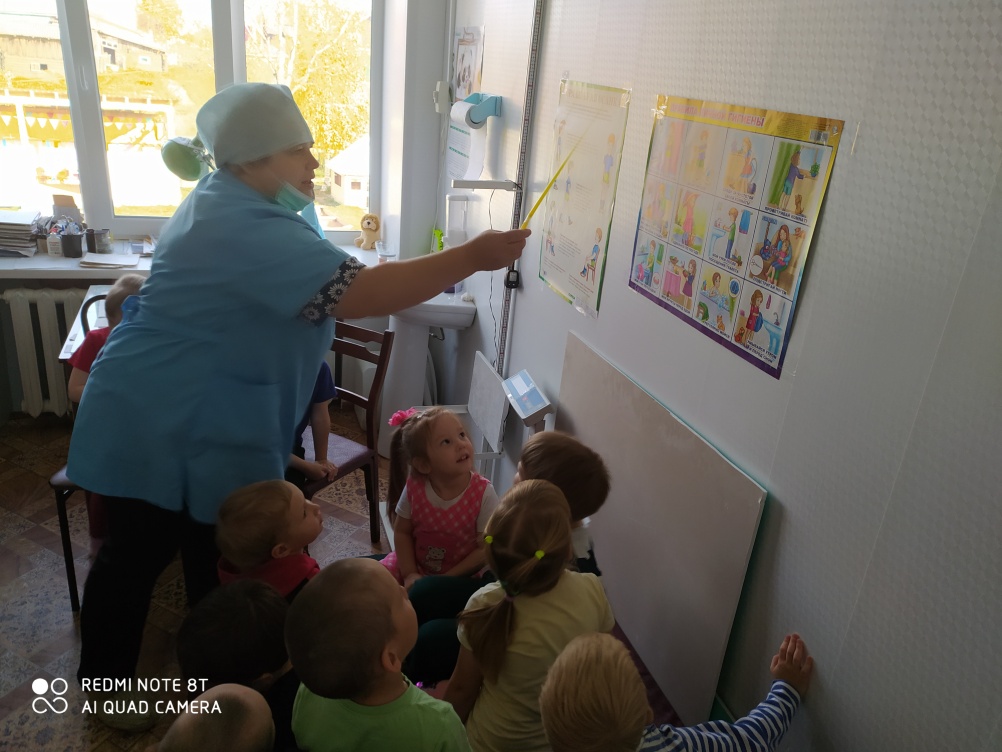 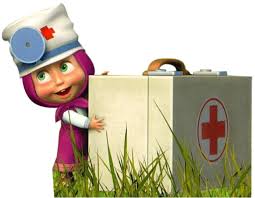 А теперь покажем вам, 
как мы начали играть…
ОТКРЫВАЕТСЯ БОЛЬНИЦА
 ПРИХОДИТЕ К НАМ ЛЕЧИТЬСЯ
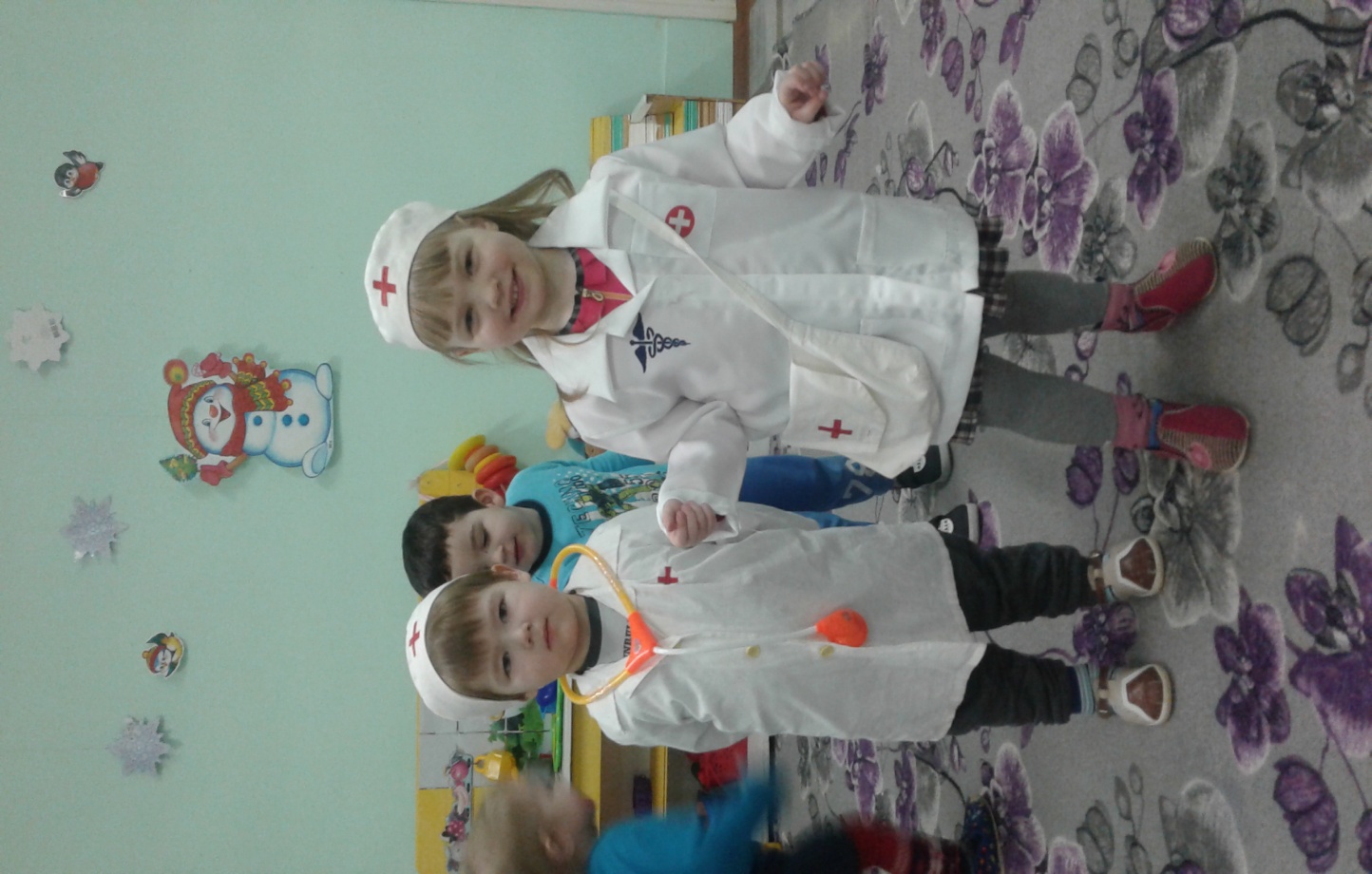 Заходите в кабинет!
 Как зовут вас? Сколько лет? Ай, яй, яй! У вас - ангина. Принимайте витамины. 
Жуйте с сахаром лимон, 
Для больных полезен он!
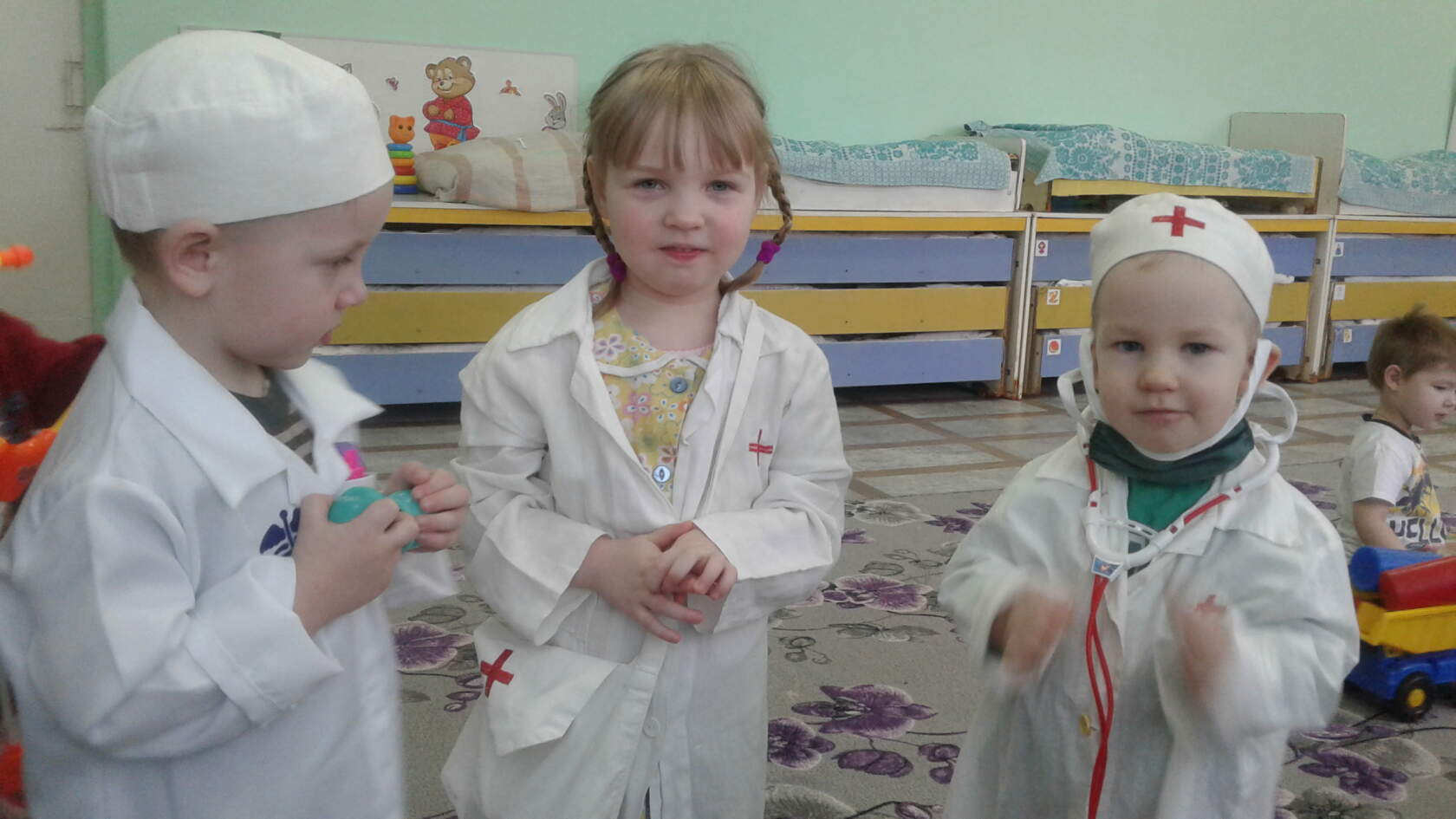 Ну, а вы, что побледнели? Видно сильно заболели. Срочно банки вам поставим сделаем укол, И дадим вам валидол.
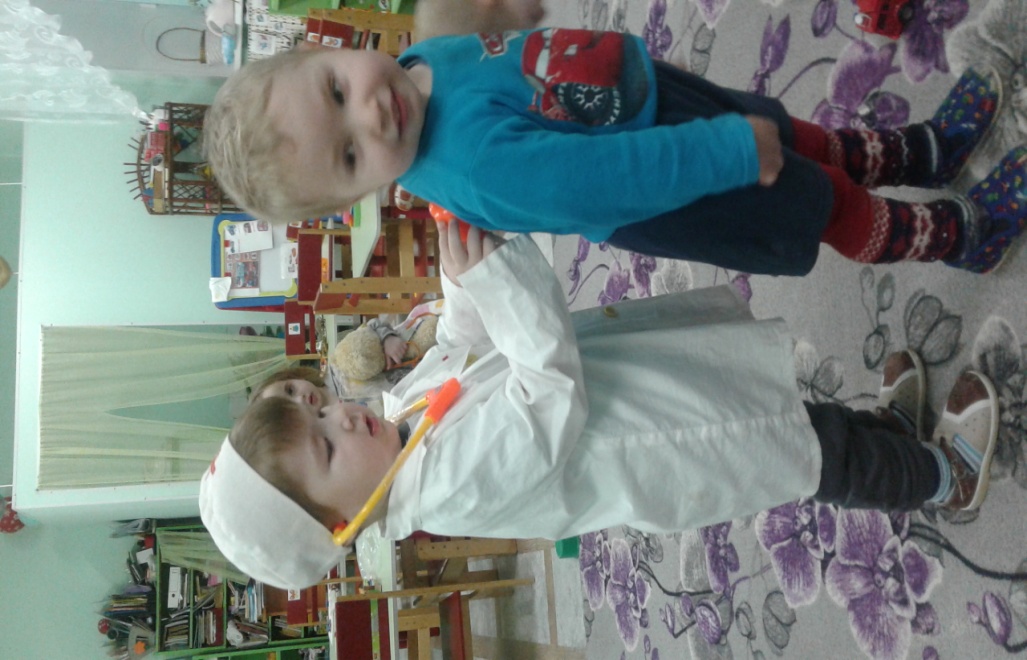 Пациент, у вас - простуда. Как бы не было вам худо. Пропишу вам капли в нос
 И настой из диких роз.
Полчаса мы так играли, 
Но нисколько не устали. 
Продолжается приём. Где больные? 
Мы вас ждём!
Врач всех внимательно осмотрит и узнает, 
Что у кого и где болит. 
Ну а затем диагноз он поставит 
И лишь потом начнет лечить. 
Врач нужен всегда, нужен везде, 
Чтобы спокойно жить на Земле!
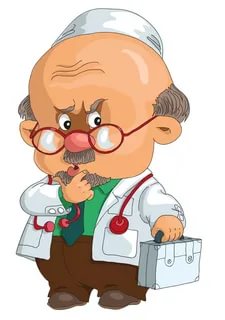 На свете много профессий разных, 
И все они людям нужны, 
От самых простых и до самых важных, 
Все они в жизни важны. 
Вот, например, профессия врача. 
Как жили люди без нее на свете? 
Врачи нужны повсюду и всегда, 
Чтоб росли здоровенькими дети..
Мы пока ещё ребята, 
Не умеем мы считать, 
Может знаний маловато, 
Но ведь можно помечтать! 
Я врачом, наверно, буду,
 Стану я лечить людей! 
Буду ездить я повсюду 
И спасать больных детей
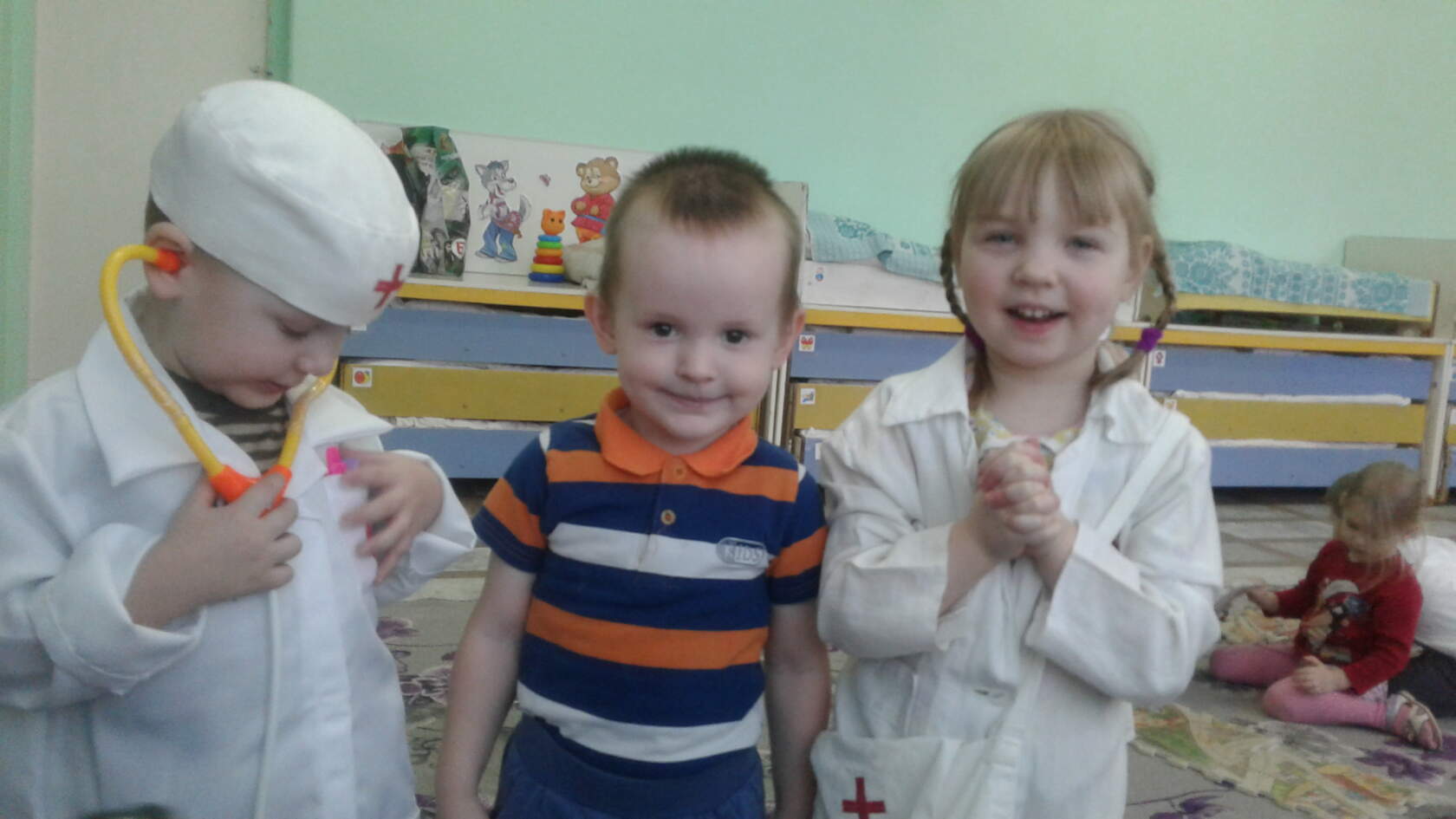 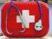 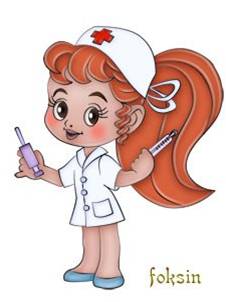 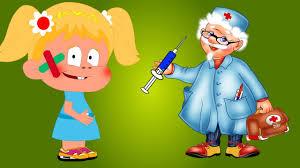 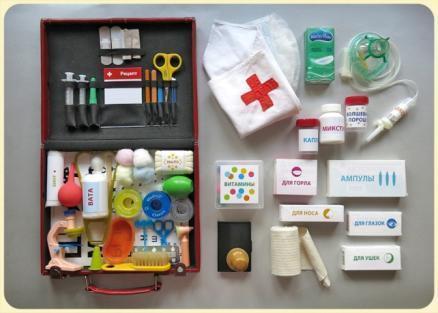 Спасибо за внимание!
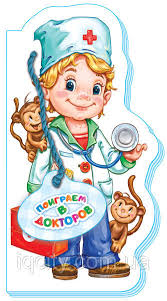 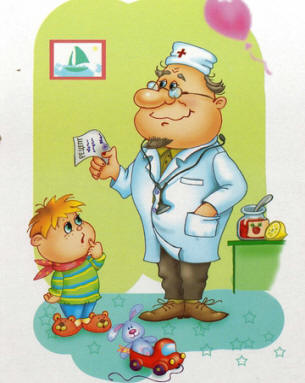